しゅう  がく      りょこう　　　　　修学旅行    も           もの     持ち物について
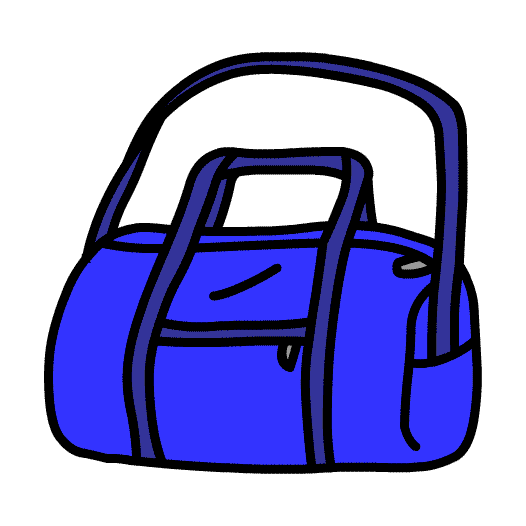 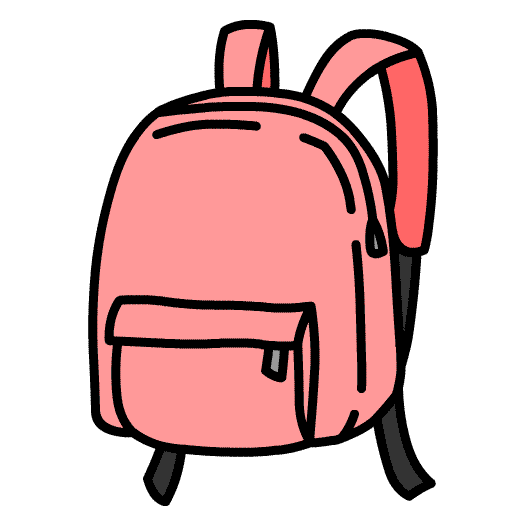 にもつ
ホテルにおくる荷物
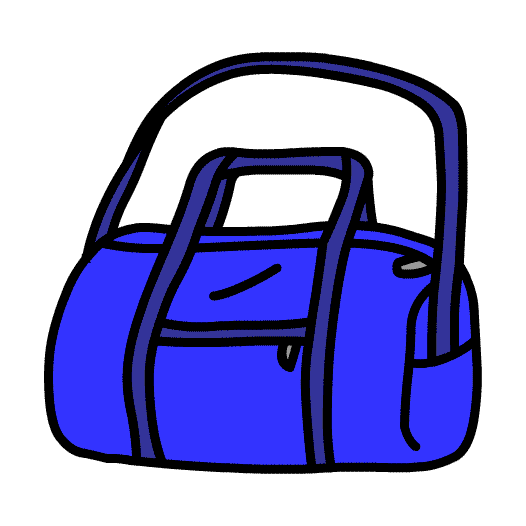 がっこう　　　　　　も
１１月５日（木）　学校に持ってくる
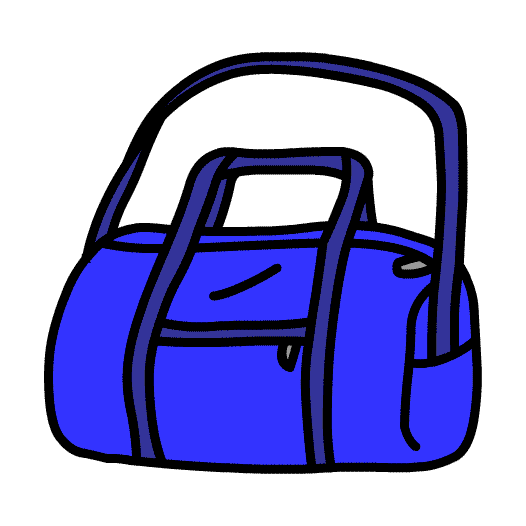 きがえ
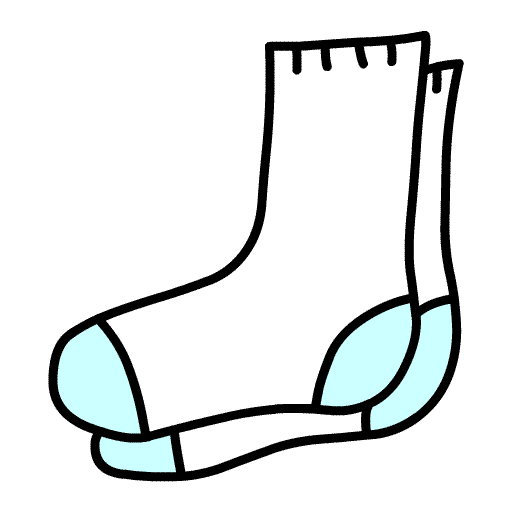 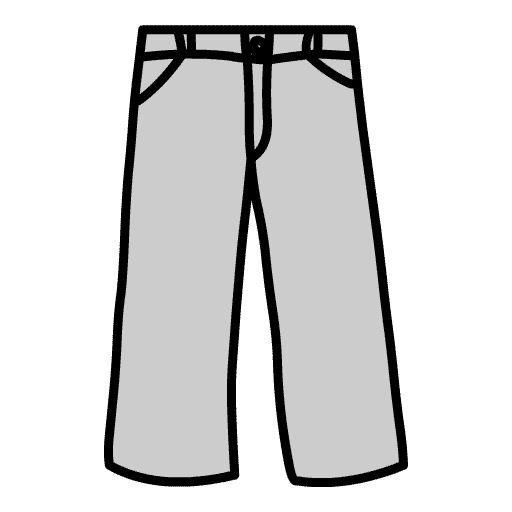 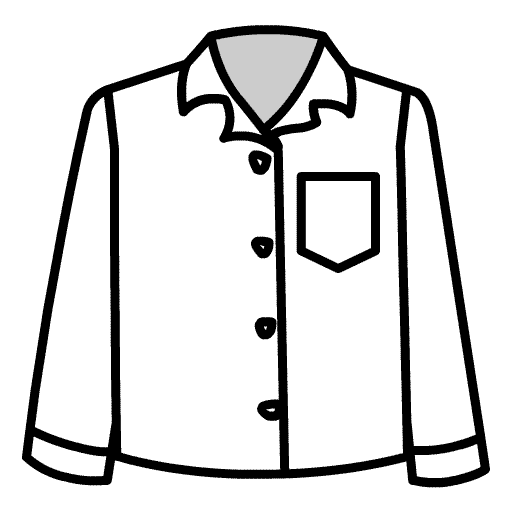 も
１１月１１日（水）　持っていくもの
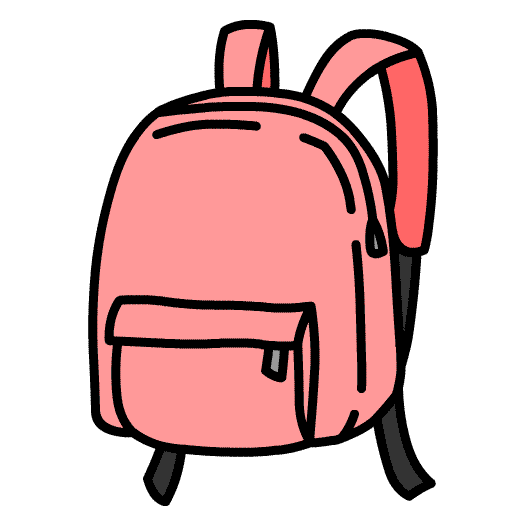 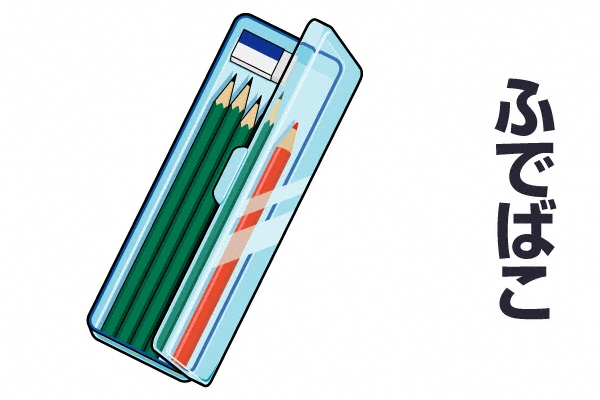 しおり
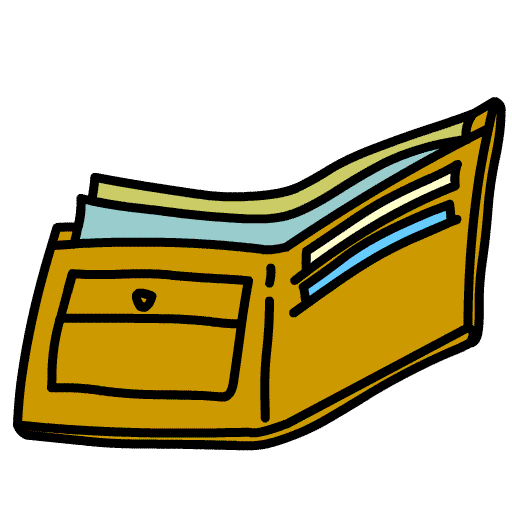 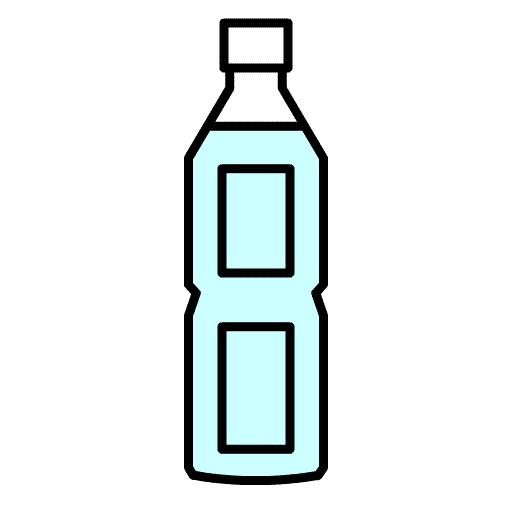 も
持っていってもよい？
クイズ
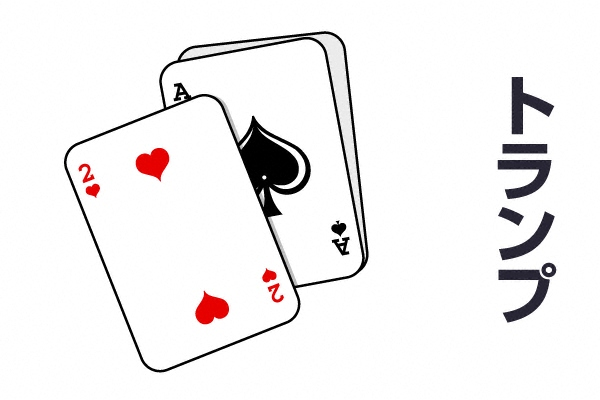 みんなでたのしむもの
も
持っていってもよい？
クイズ
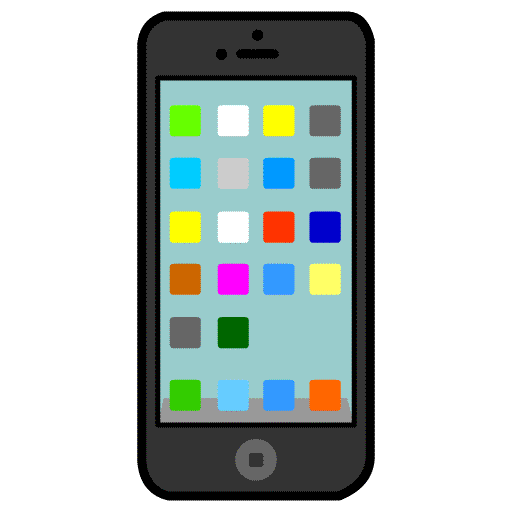 も
持っていってもよい？
クイズ
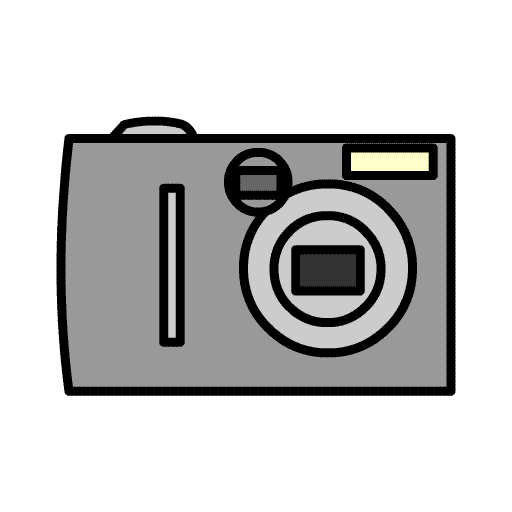 も
持っていってもよい？
クイズ
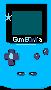 も
持っていってもよい？
クイズ
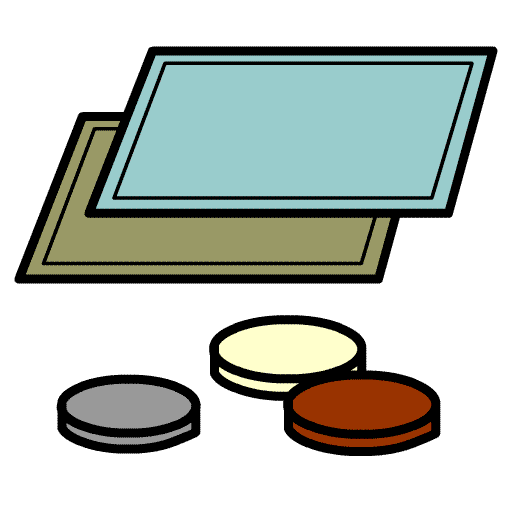